TAŞINIR KAYIT YÖNETİM SİSTEMİ (TKYS)Günay KILIÇTaşınır Kayıt Yetkilisi
1
Sunum Planı
Taşınır Mal İşlemleri : 

	1.1. TÜKETİME VERME 
      	
		1.1.1. Taşınır İstekleri:
           		
      		1.1.2. Taşınır Talepleri:
2
1.1. TÜKETİME VERME
İŞLEMLERİ
3
Tüketime Verme
TAŞINIR MAL YÖNETMELİĞİ
Tüketim suretiyle çıkış

	MADDE 22 – 

	(1) Tüketim malzemeleri, Taşınır İstek Belgesi karşılığında düzenlenecek Taşınır İşlem Fişi ile çıkış kaydedilir. 
	
	(2) Kamu idarelerinin iç imkanlarıyla kendi kullanımları için üretecekleri dayanıklı taşınırların üretiminde kullanılan taşınırlar için de birinci fıkra hükmü uygulanır. 
	
	(3) Taşınır İşlem Fişi düzenlenmeden hiçbir şekilde tüketim malzemesi çıkışı yapılamaz. 
	
	(4) Tüketim malzemelerinin çıkış kayıtları, ambarlara girişlerindeki öncelik sırası dikkate alınarak "ilk giren-ilk çıkar" esasına göre ve giriş bedelleri üzerinden yapılır.
4
1.1.1 TAŞINIR İSTEKLERİ
5
Tüketime Verme
               1.1. Taşınır İstekleri
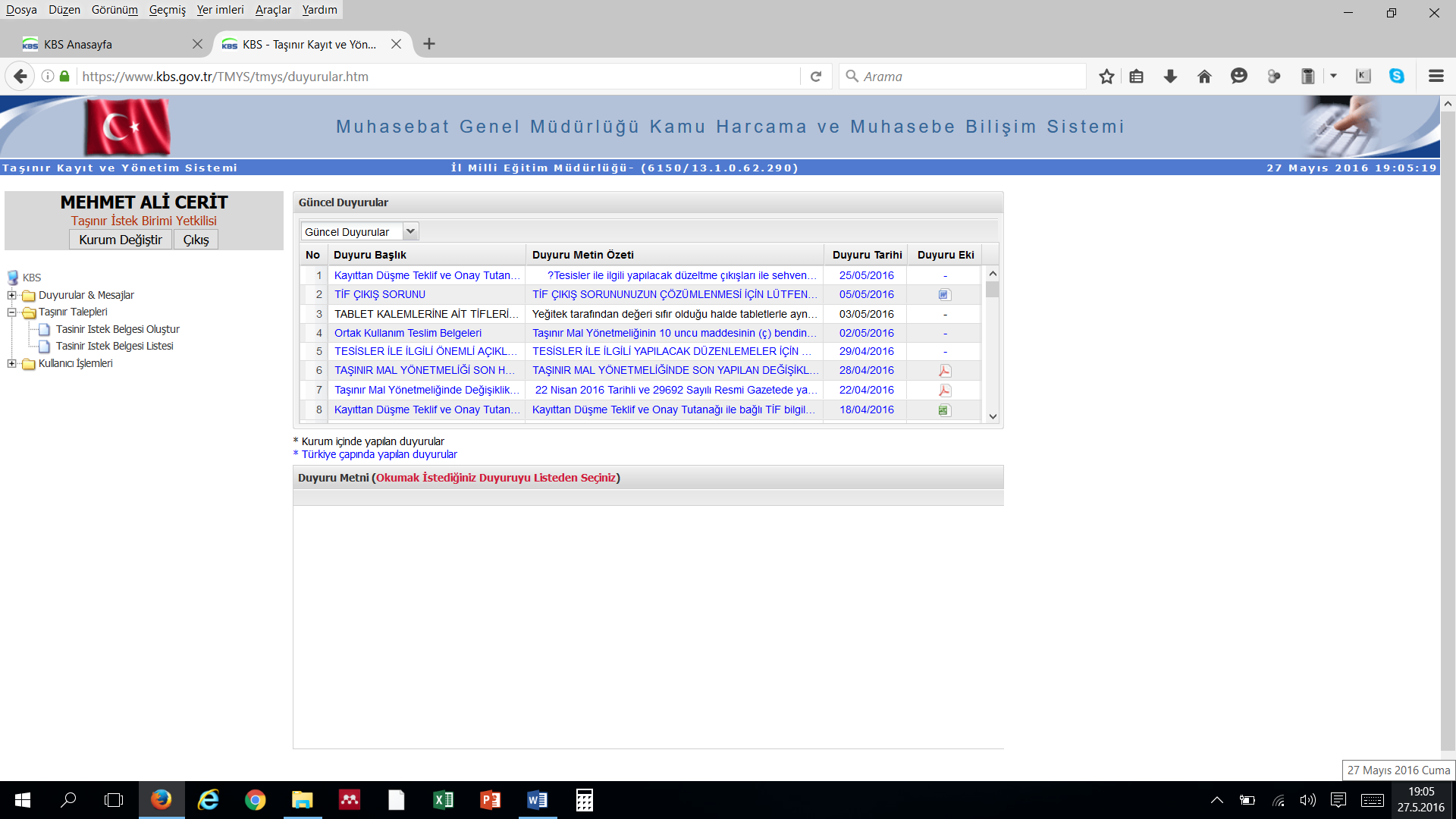 Taşınır İstekleri yetkilendirilen Taşınır İstek Birim Yetkilisi tarafından yapılır.
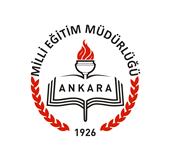 6
Tüketime Verme
               1.1. Taşınır İstekleri
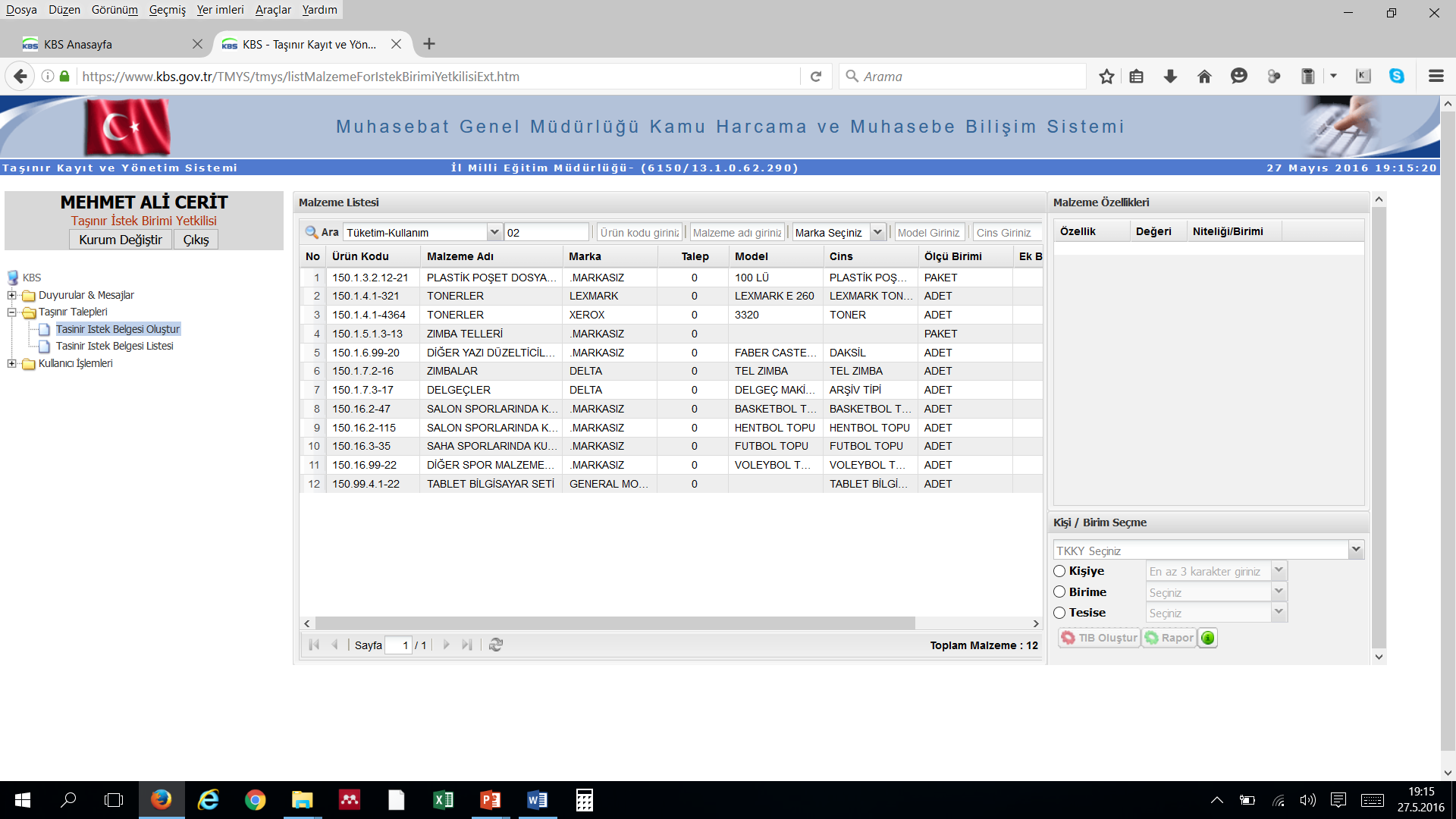 Taşınır Talepleri
Taşınır İstek Belgesi Oluştur
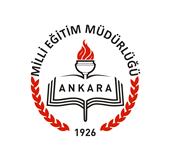 Açılan Pencerede Ambar Adı Seçilir.
7
Tüketime Verme
               1.1. Taşınır İstekleri
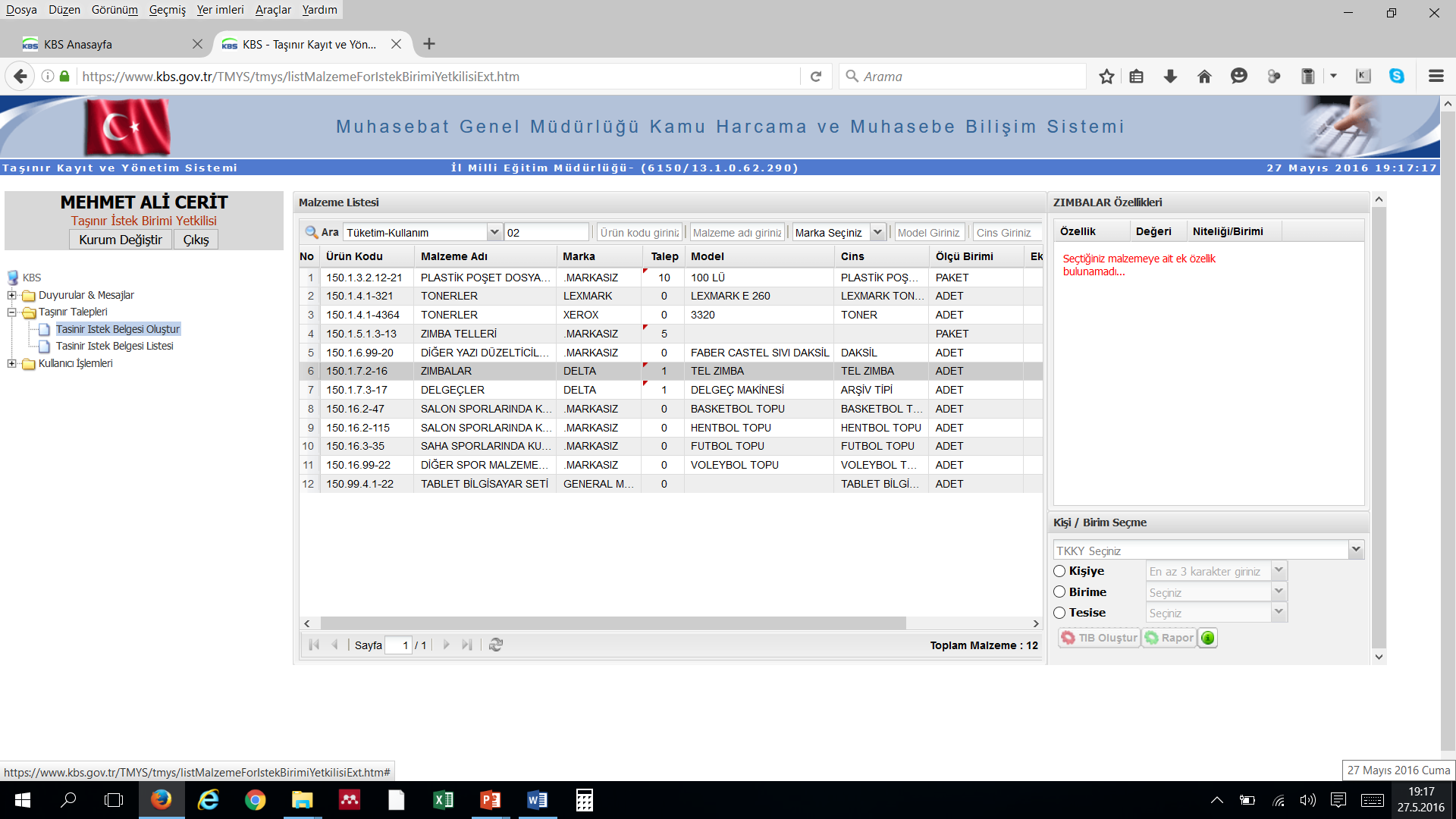 Talep edilecek malzeme işaretlenerek istek miktarı yazılır.
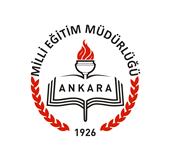 8
Tüketime Verme
               1.1. Taşınır İstekleri
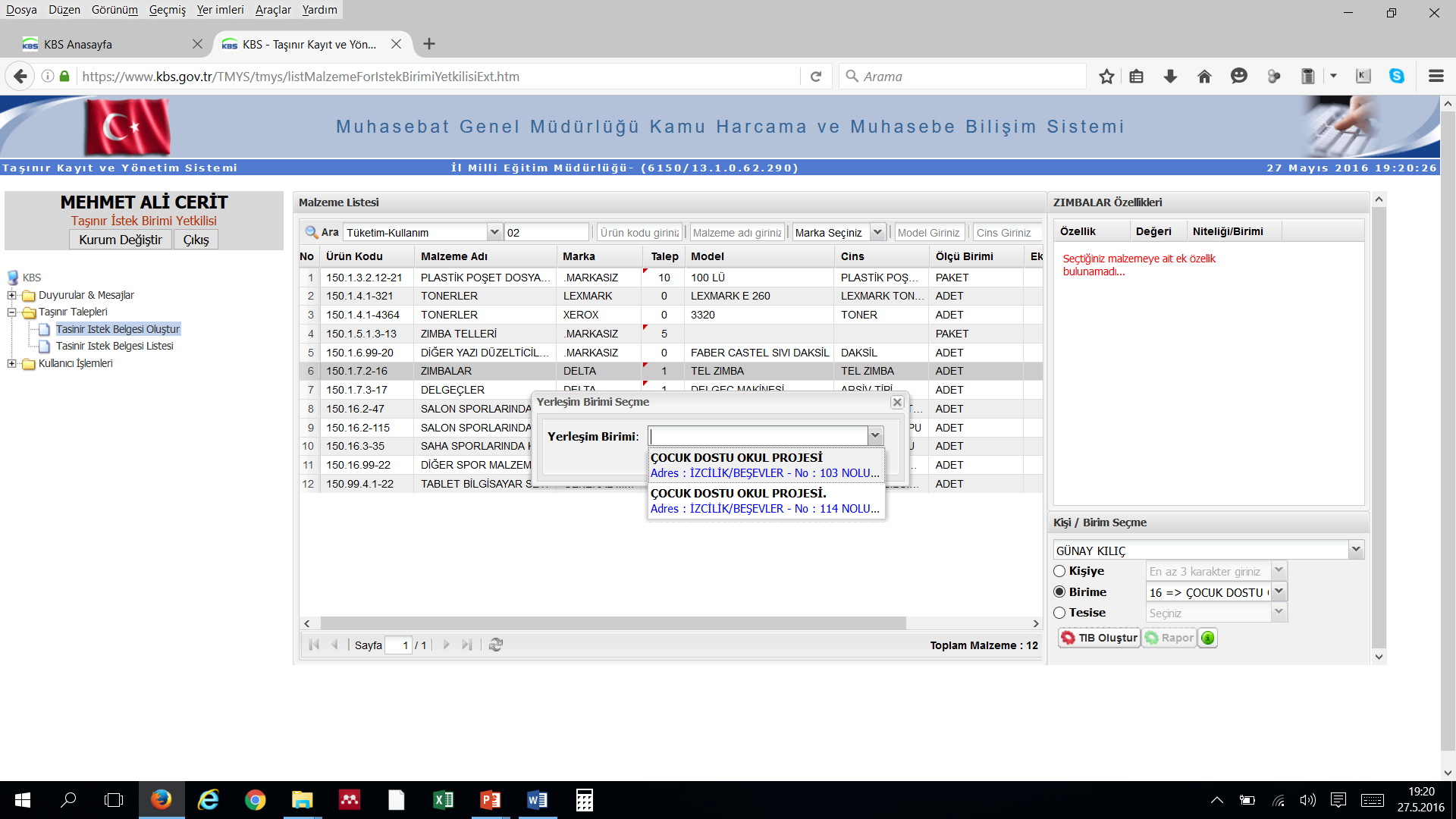 Ve Yerleşim Birimi (Lokasyon) seçilerek devam edilir.
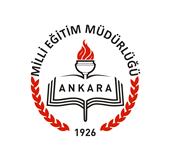 İstek Yapılacak Taşınır Kayıt Yetkilisi Seçilir.
İstek Yapan Birim Seçilir.
9
Tüketime Verme
               1.1. Taşınır İstekleri
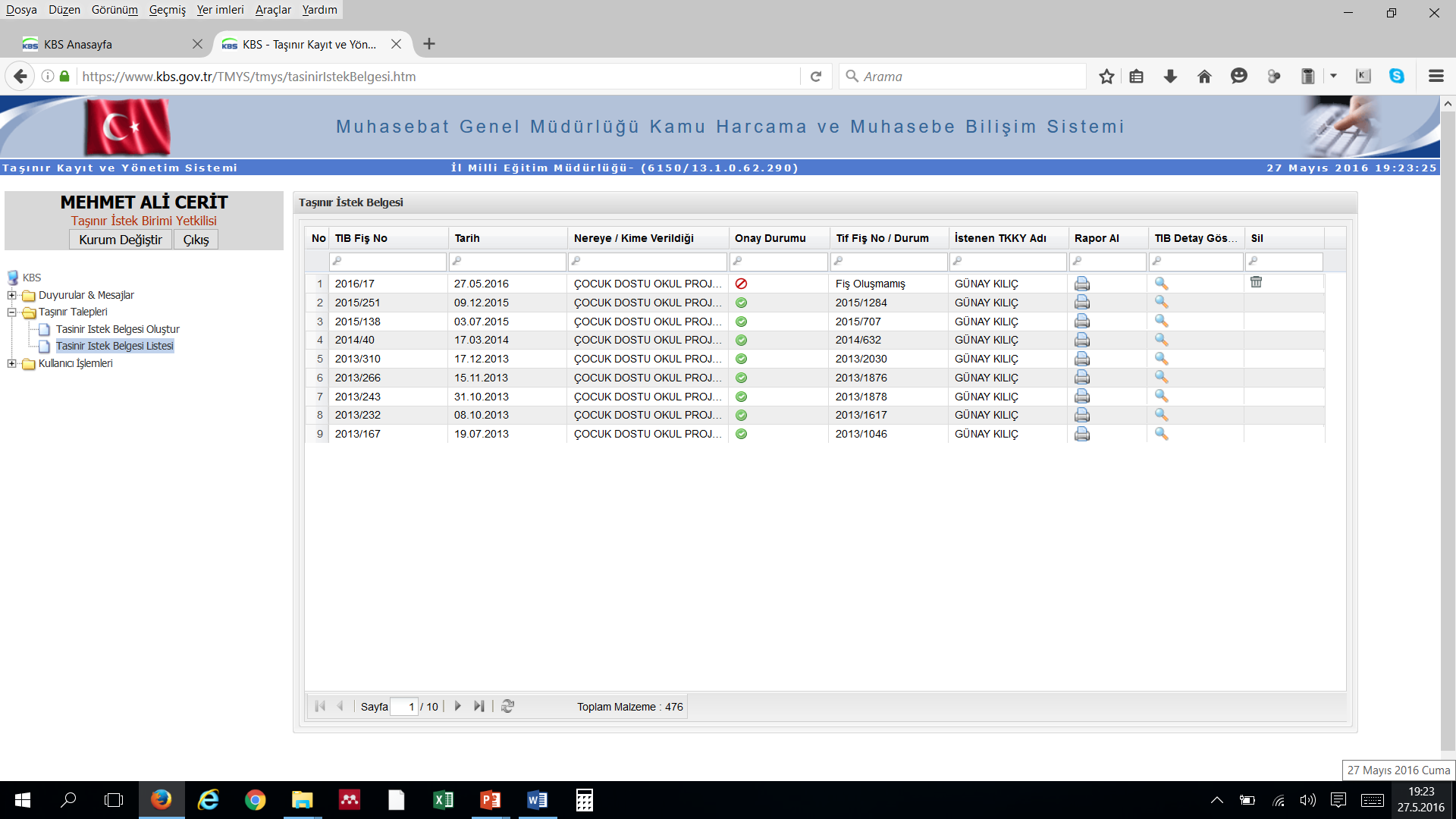 Oluşturulan Taşınır İstek Belgesi raporu alınır.
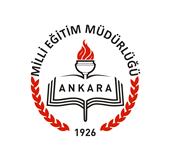 10
Tüketime Verme
               1.1. Taşınır İstekleri
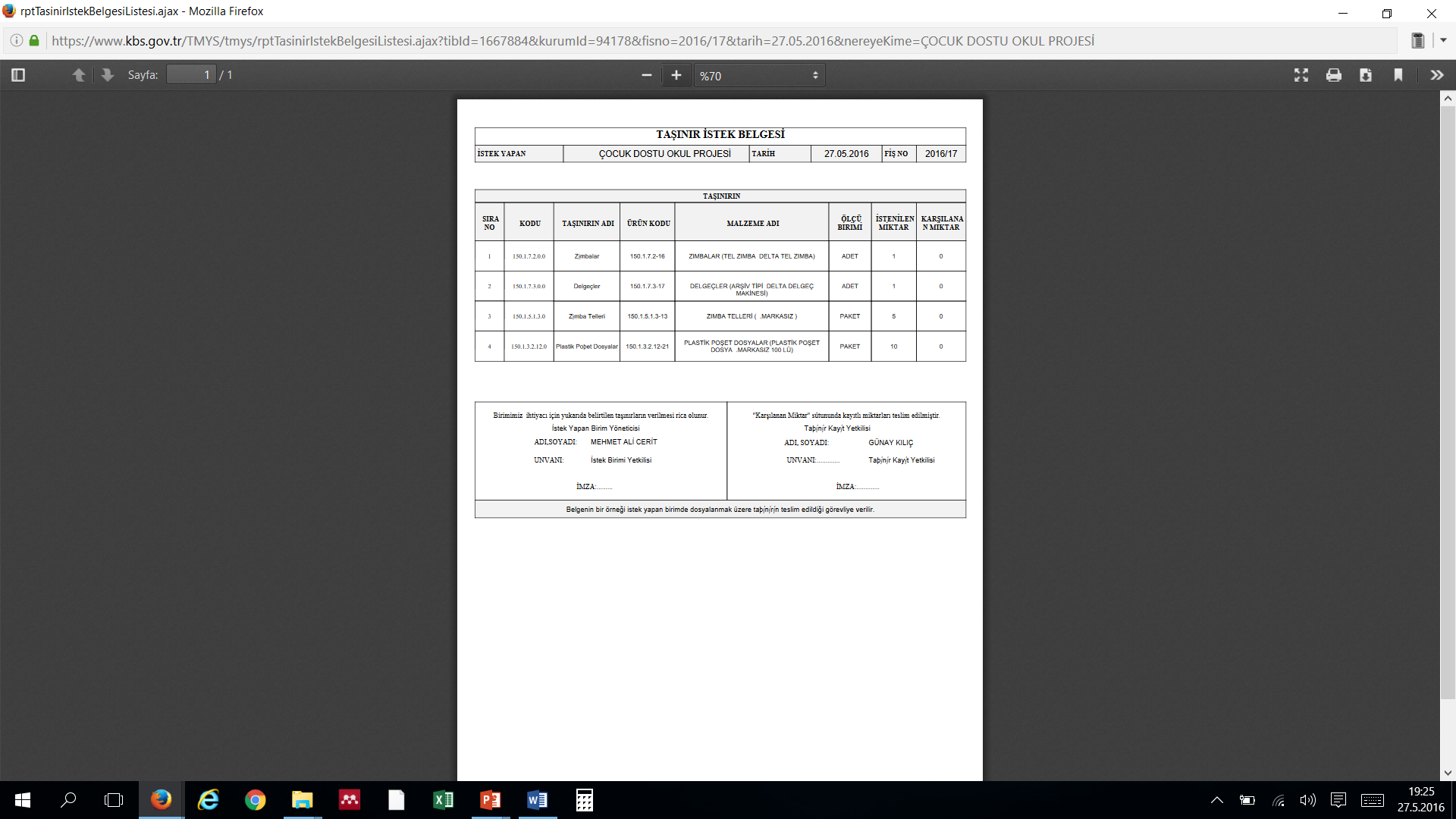 Oluşturulan Taşınır İstek belgesi imzalanarak ilgili Taşınır Kayıt Yetkilisine verilir.
11
1.1.2 TAŞINIR TALEPLERİ
12
Tüketime Verme
               1.1.1. Taşınır Talepleri
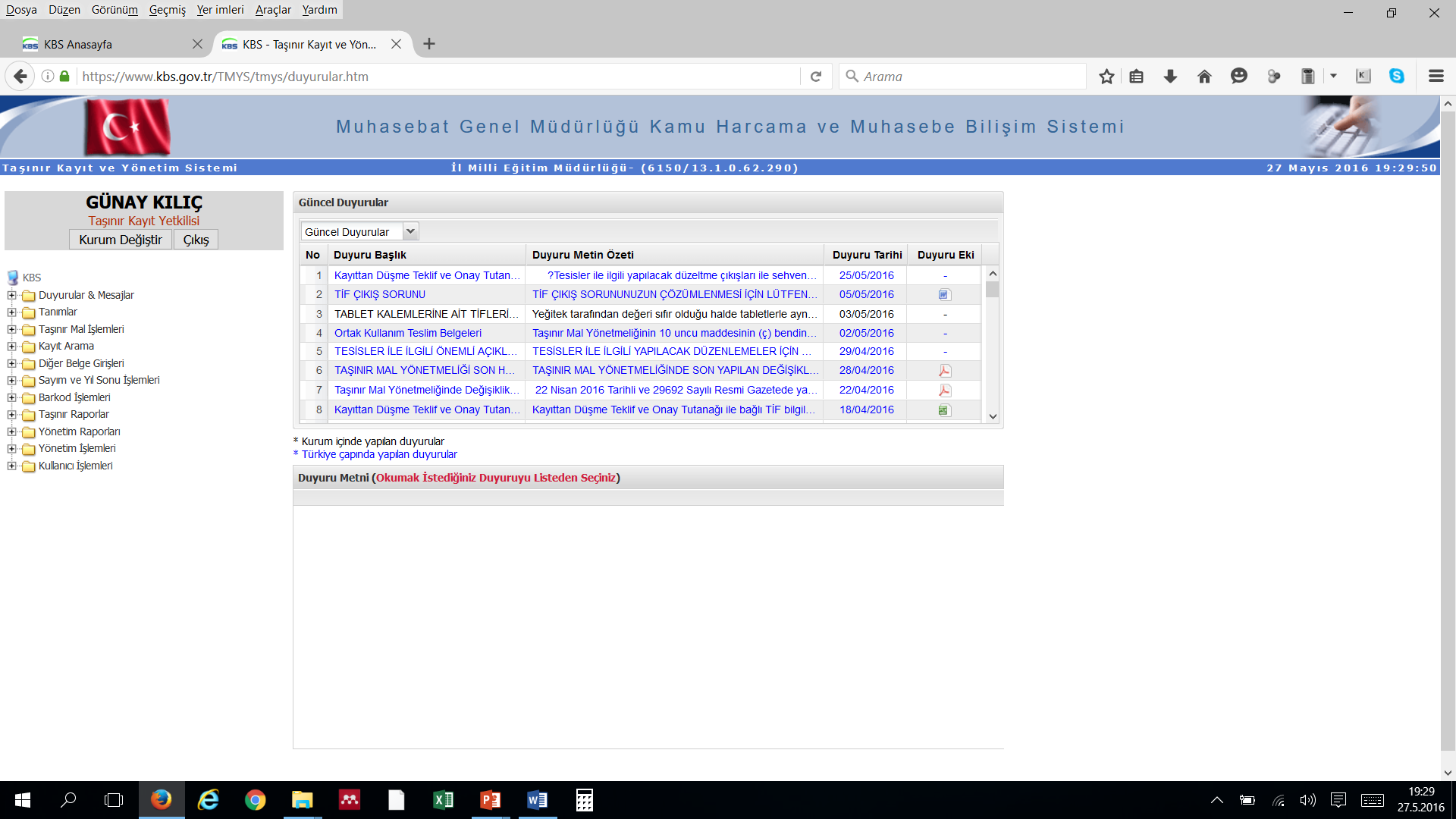 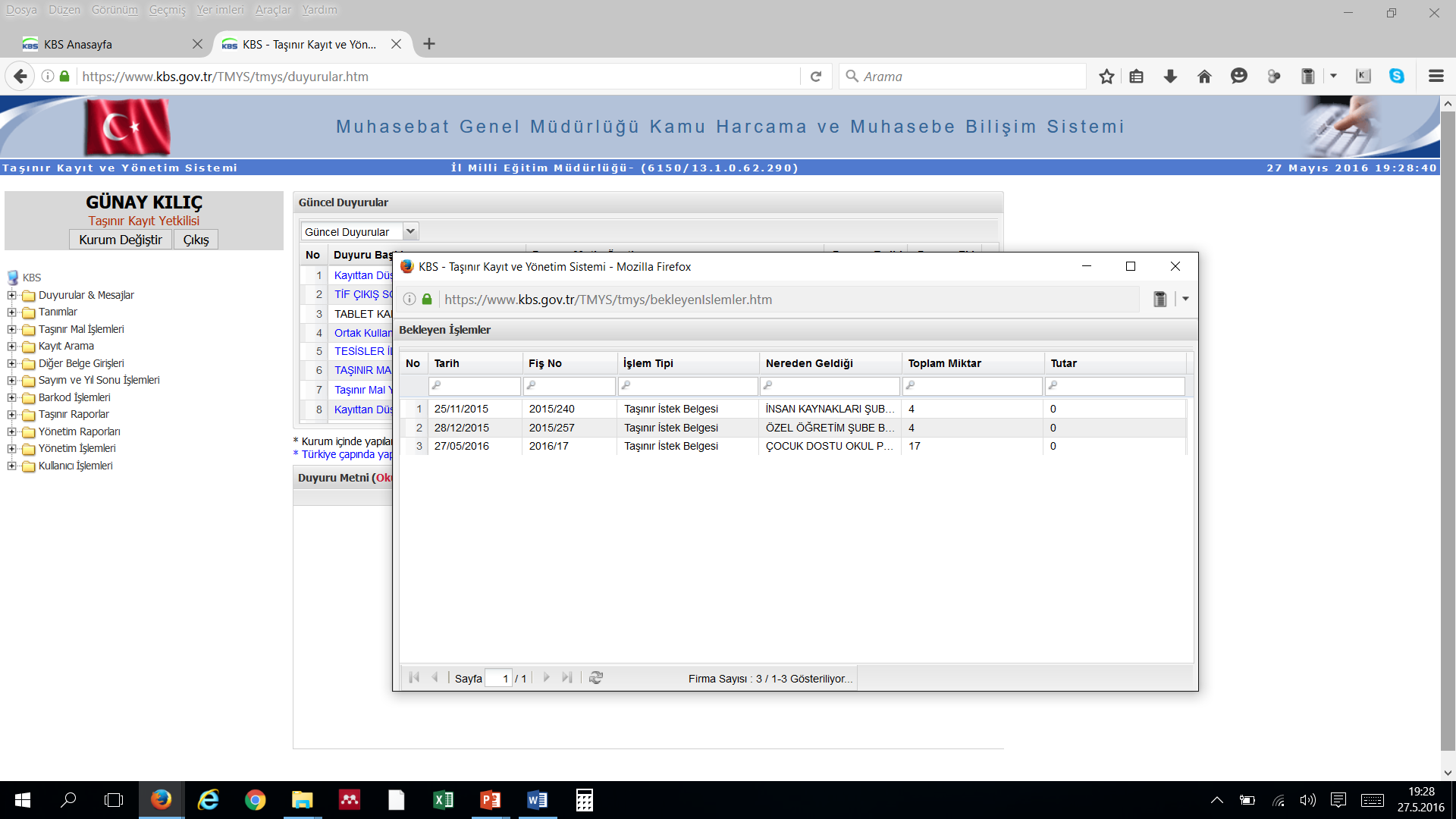 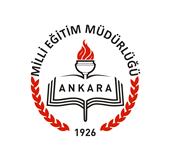 Sisteme ilk girildiğinde ‘’Bekleyen İşlemler ‘’ bulunmaktadır uyarısı gelmektedir
13
Tüketime Verme
               1.1.1. Taşınır Talepleri
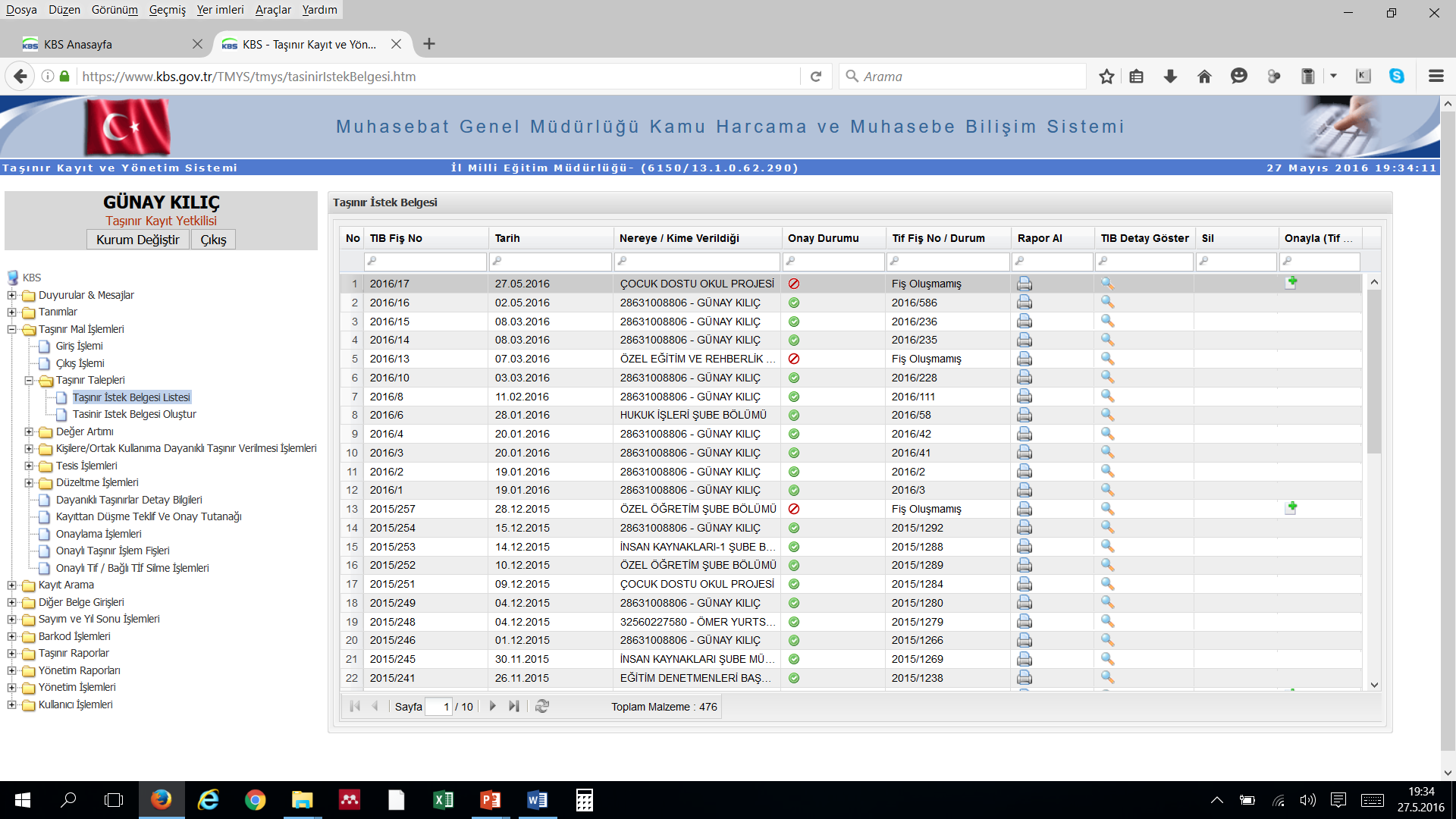 Sırasıyla;
   1-Taşınır Mal İşlemleri
   2-Taşınır Talepleri
   3-Taşınır İstek Belgesi menüsü Açılır.
Oluşturulacak İstek Seçilerek Link Tıklanır.
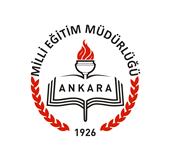 14
Tüketime Verme
               1.1.1. Taşınır Talepleri
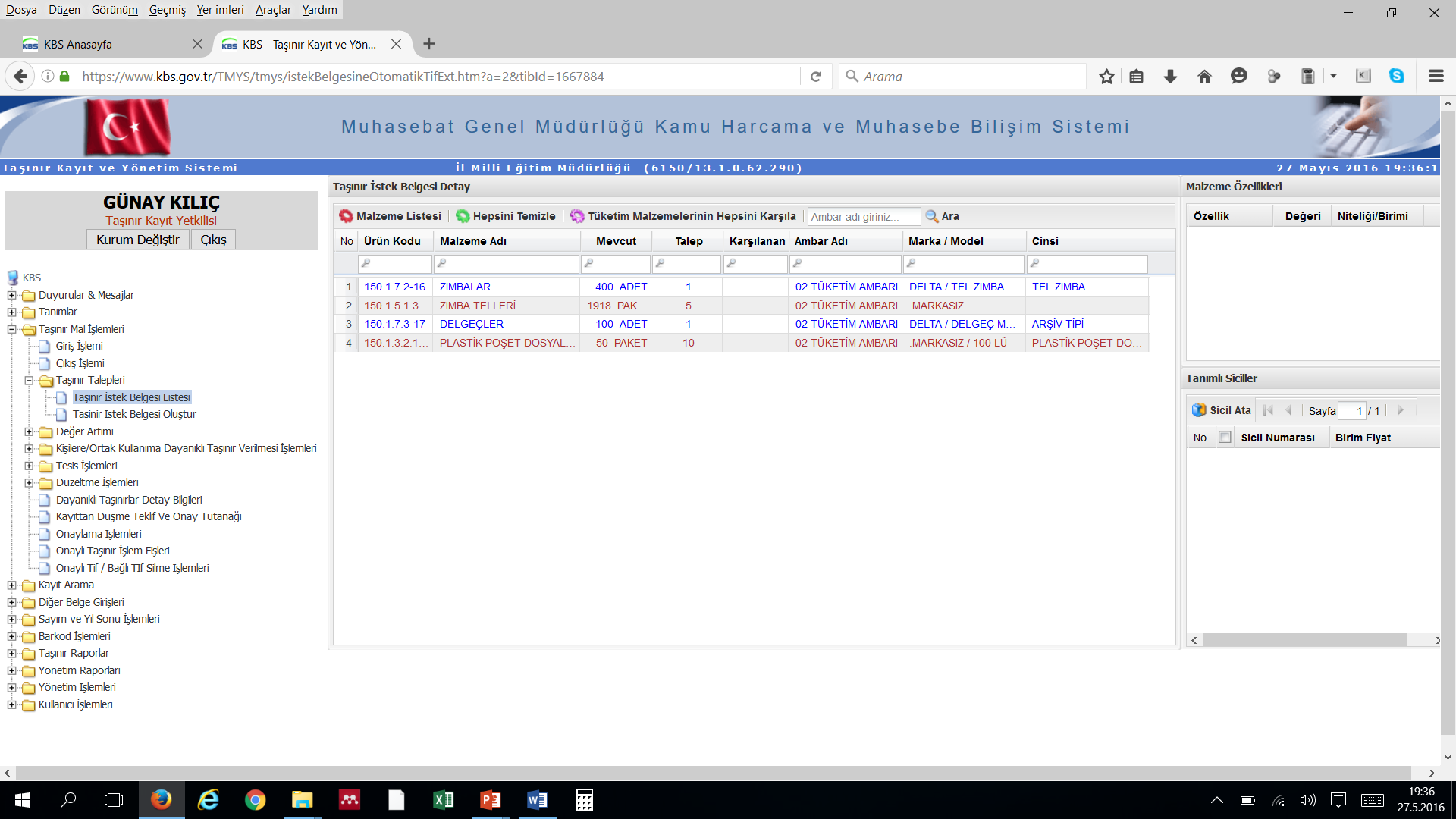 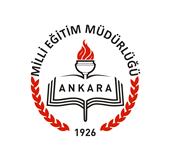 15
Tüketime Verme
               1.1.1. Taşınır Talepleri
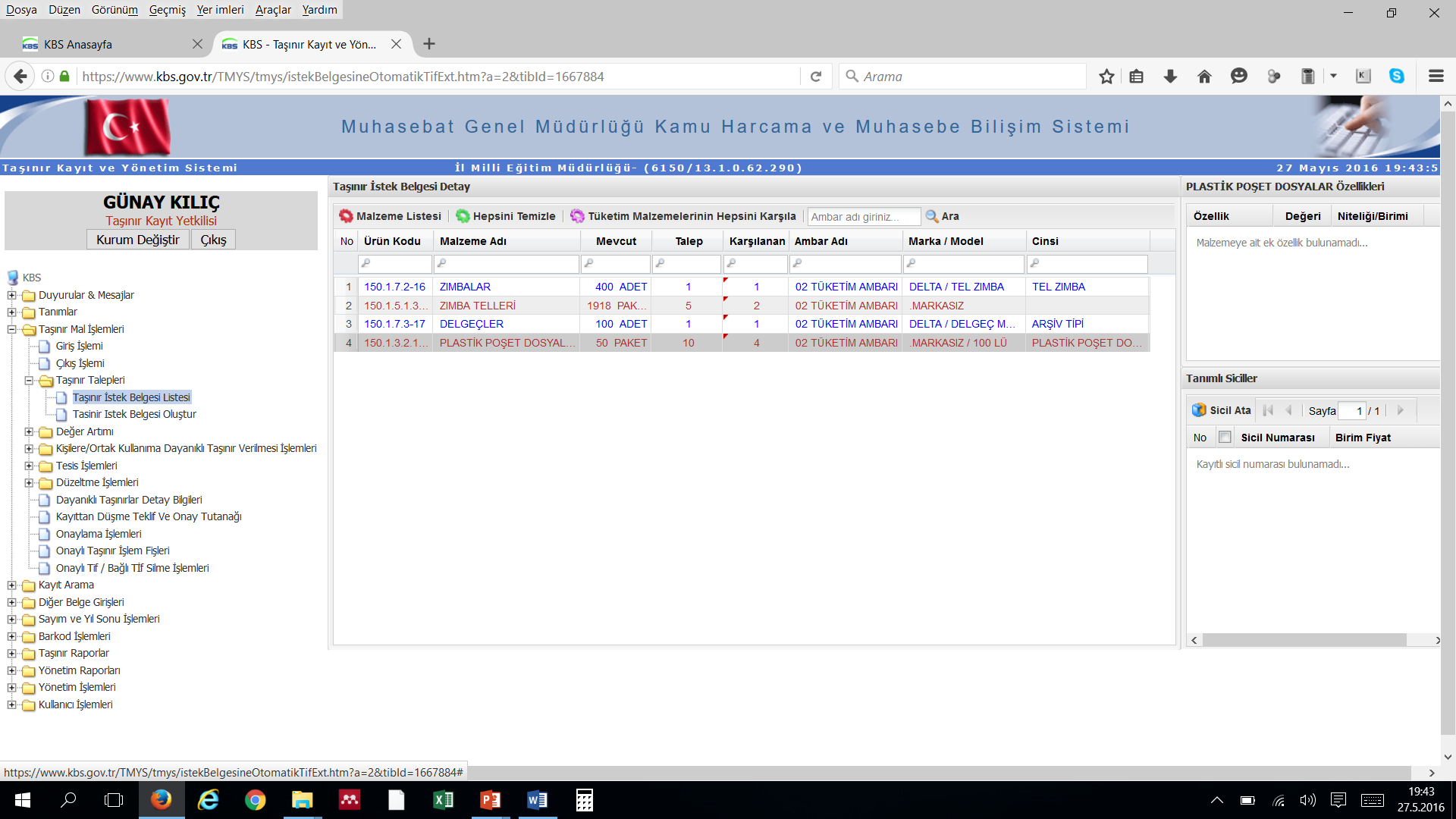 NOT : İstek Yapılan Miktarın altında malzeme karşılanabilir fakat istek miktarının üzerinde malzeme karşılanamaz.
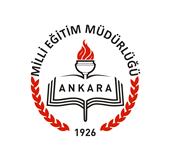 İstek yapılan malzemeler depo mevcutları oranında karşılanır.
Ve Malzeme Listesi linki tıklanır.
16
Tüketime Verme
               1.1.1. Taşınır Talepleri
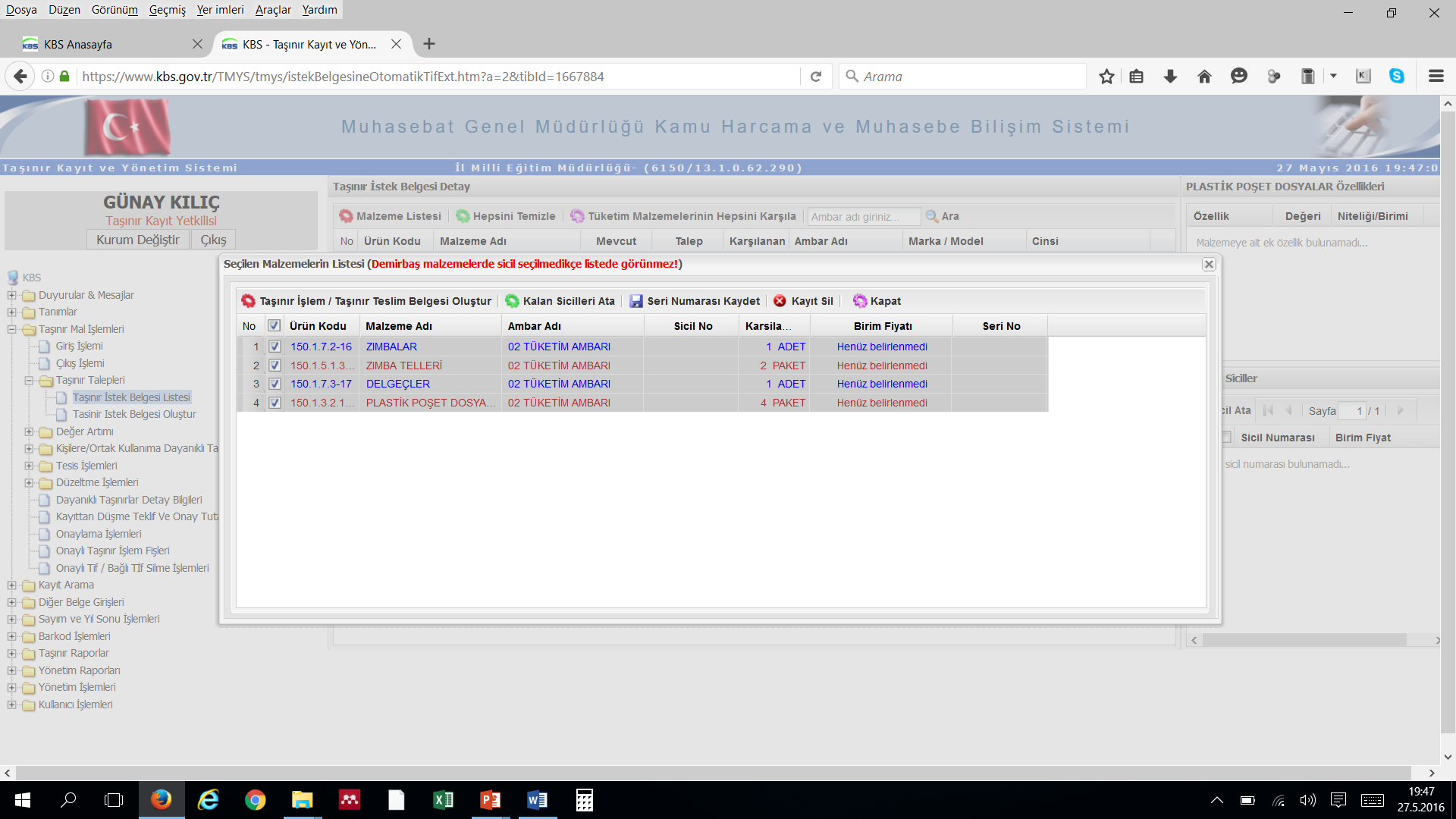 Karşılanan malzemeler işaretlenip ‘’Taşınır İşlem/Taşınır Teslim Belgesi Oluştur’’ Tıklanır.
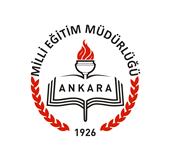 17
Tüketime Verme
               1.1.1. Taşınır Talepleri
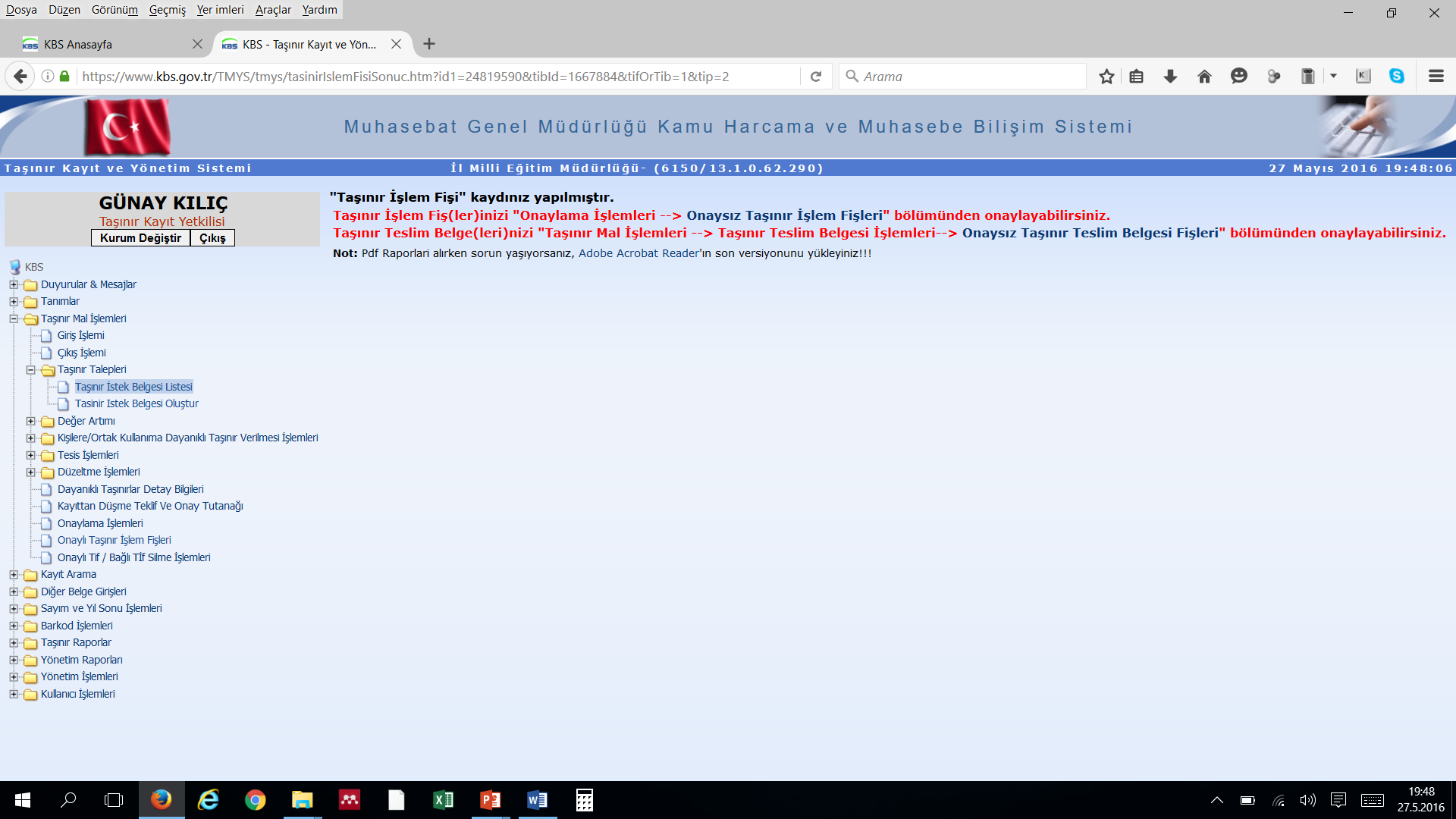 Onaylama İşlemlerine Gidilerek Onaysız Taşınır İşlem Fişi Onaylanır.
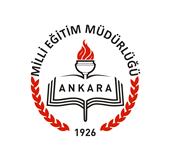 18
Tüketime Verme
               1.1.1. Taşınır Talepleri
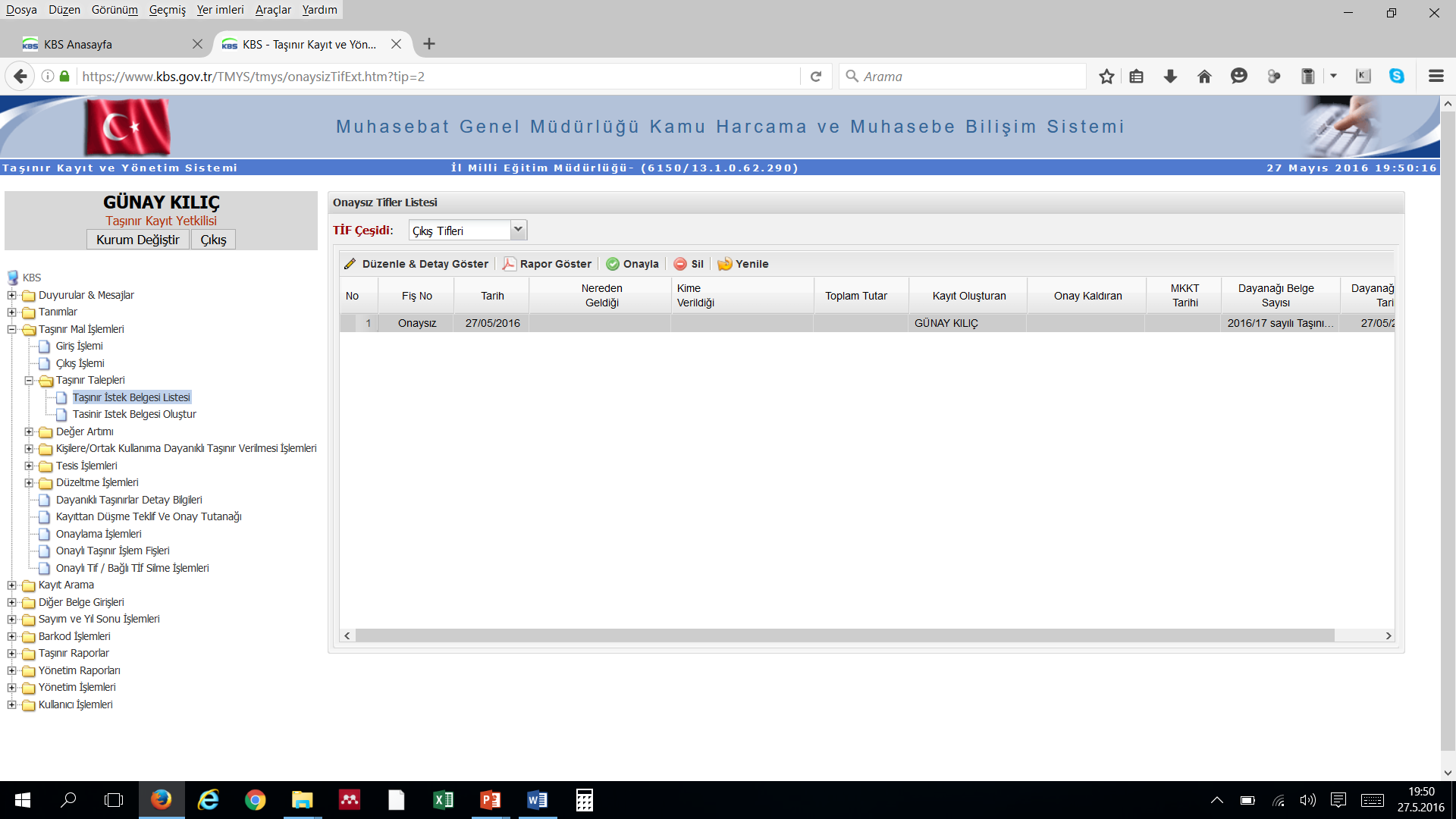 Oluşturulan Onaysız Taşınır İşlem Fişi Onaylanana kadar fiyat oluşmaz.
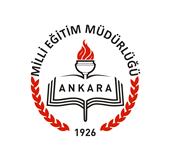 19
Tüketime Verme
               1.1.1. Taşınır Talepleri
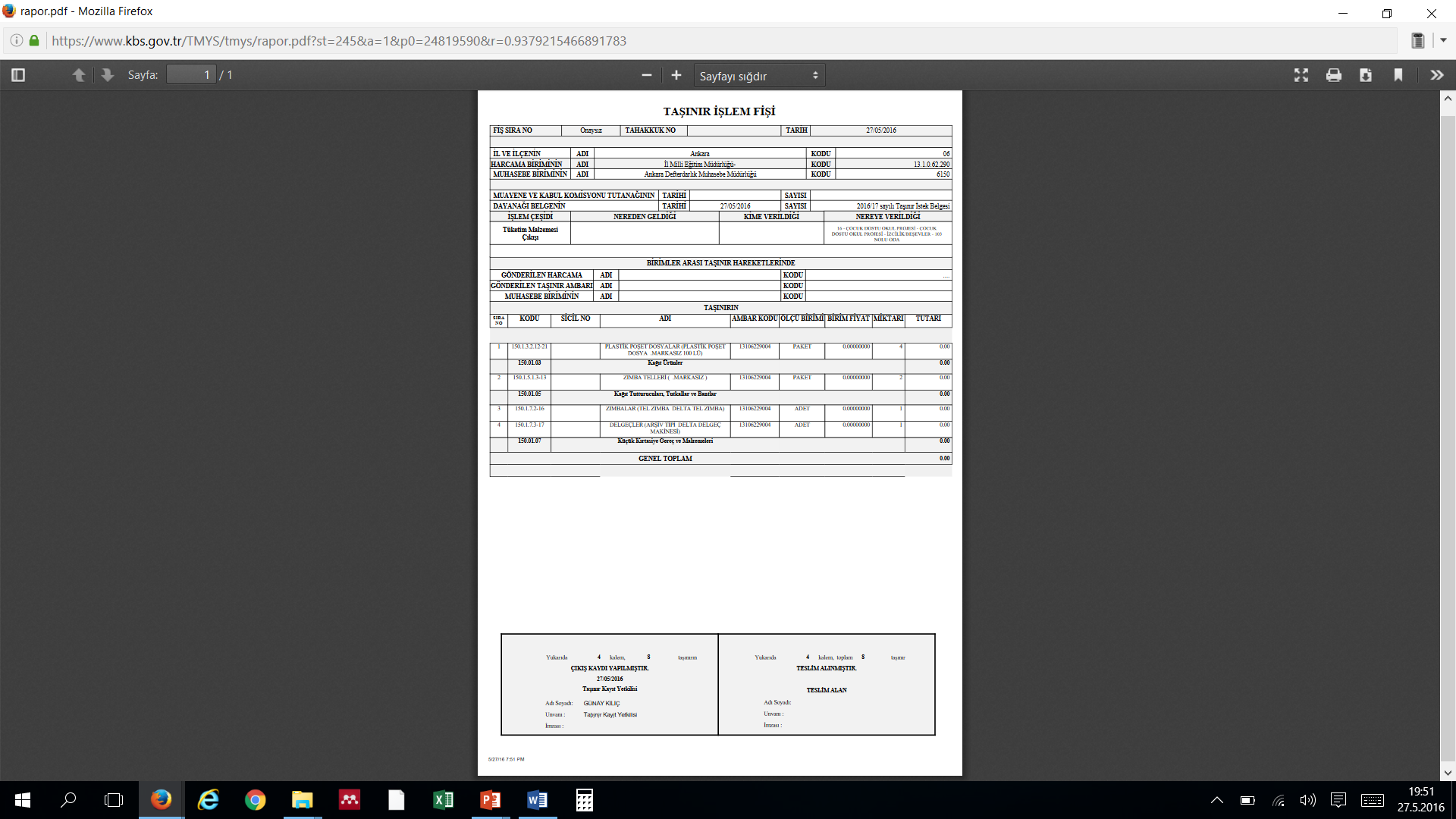 Oluşturulan Onaysız Taşınır İşlem Fişi .
Oluşturulan Onaysız Taşınır İşlem Fişi Onaylanana kadar fiyat oluşmaz.
20
Tüketime Verme
               1.1.1. Taşınır Talepleri
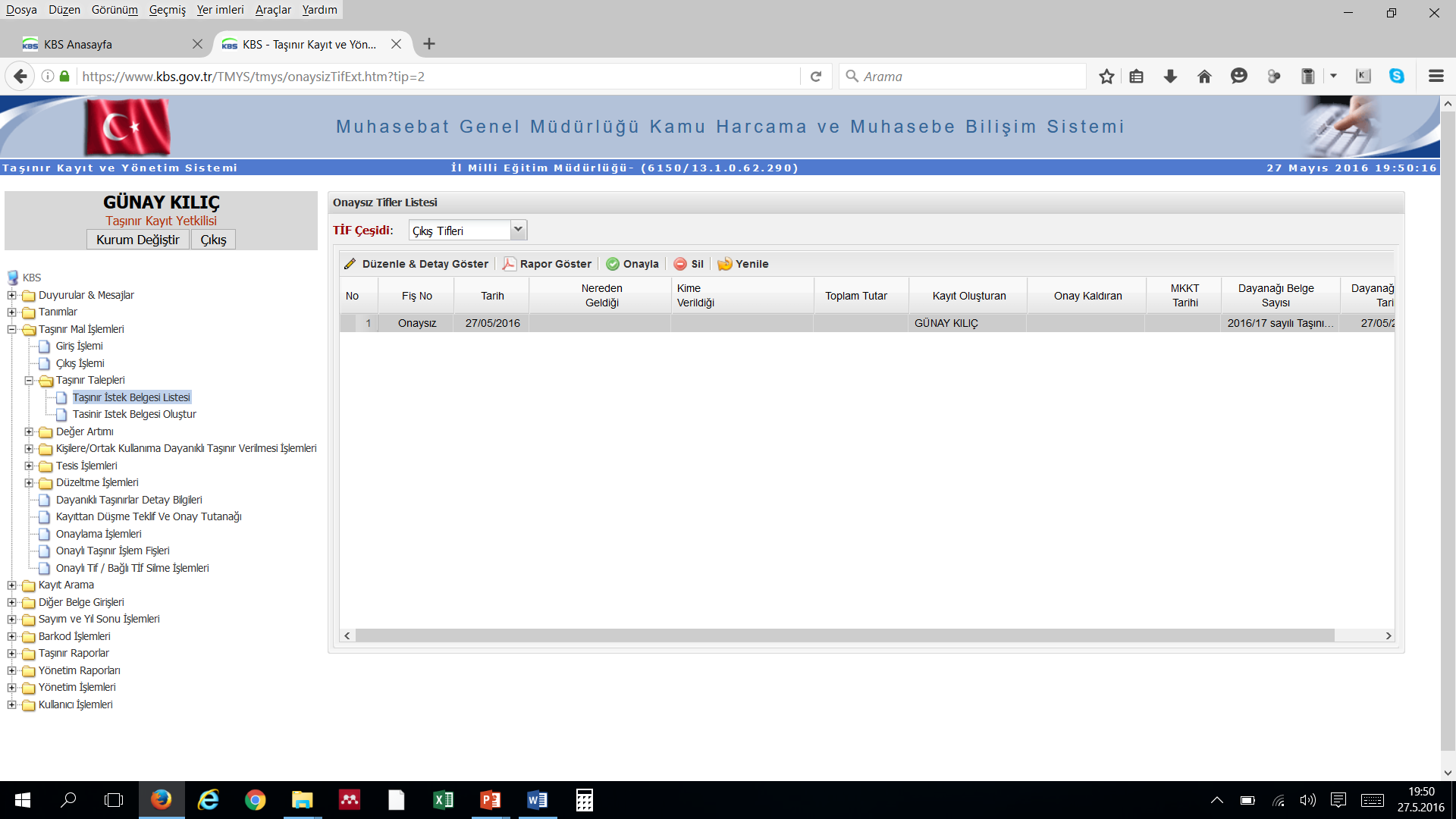 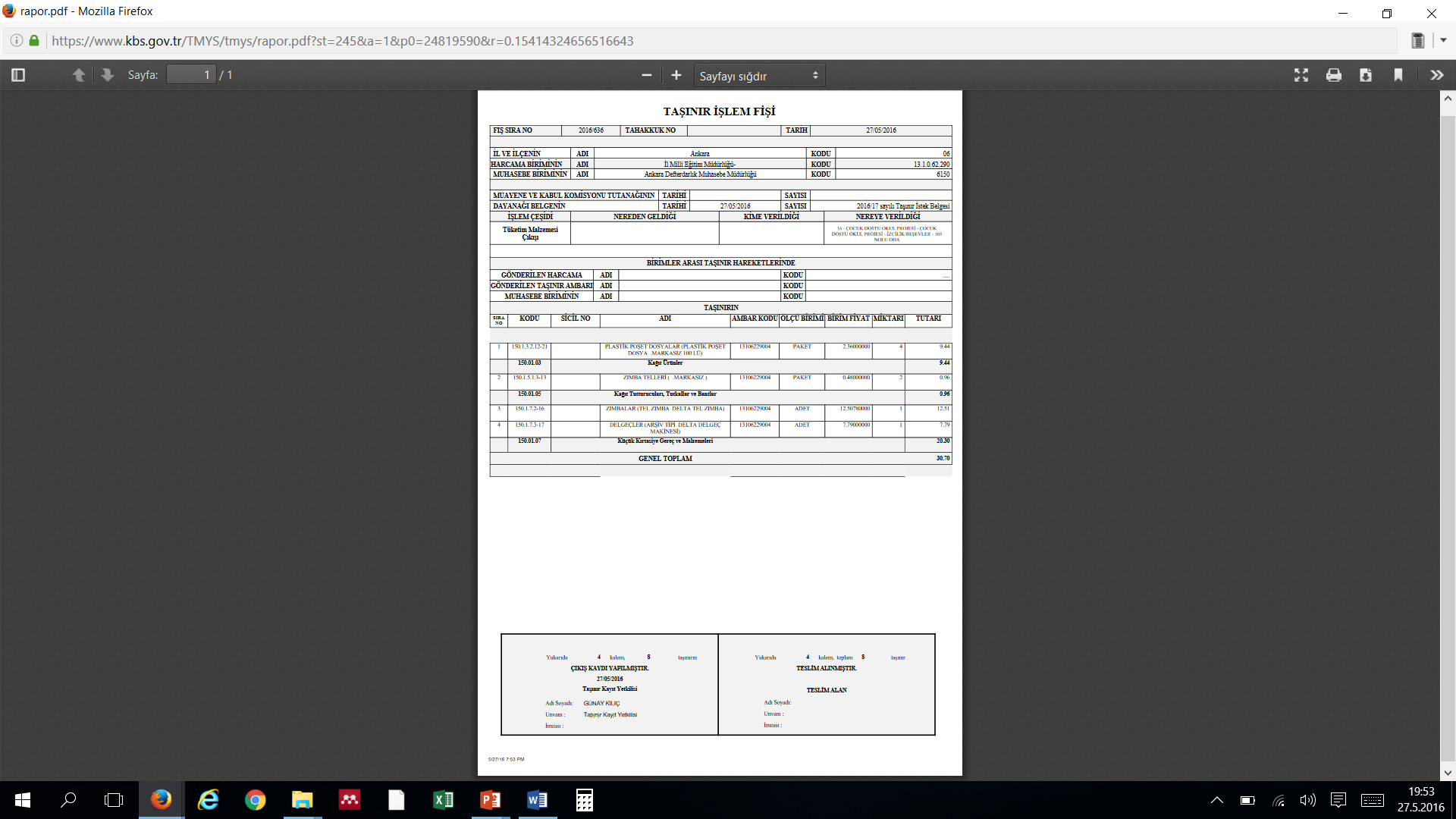 Onaylama İşlemlerine Gidilerek Onaysız Taşınır İşlem Fişi Onaylanır ve TİF Oluşturulur.
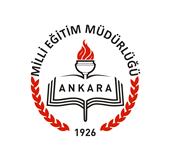 21
Tüketime Verme
               1.1.1. Taşınır Talepleri
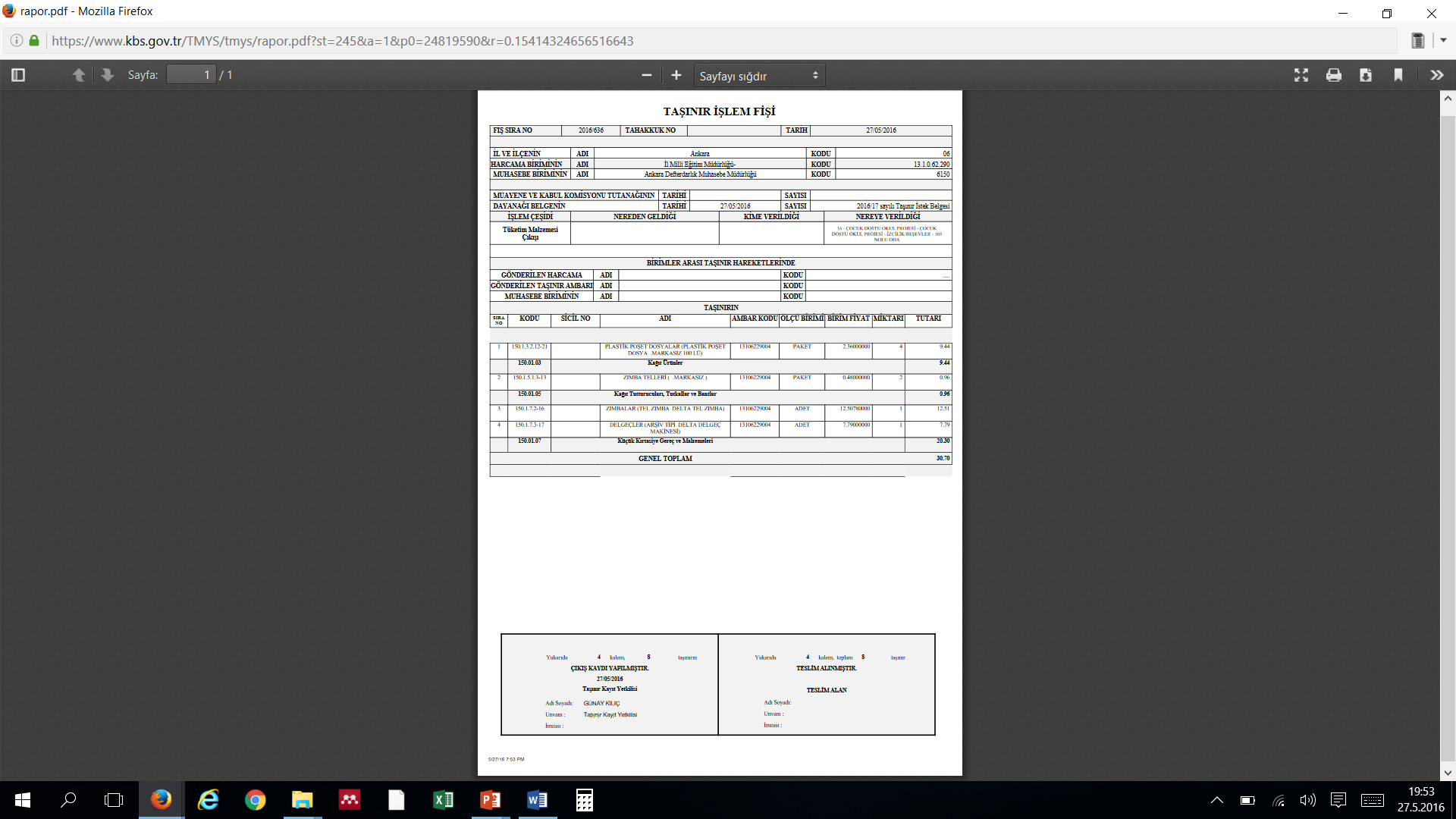 Oluşturulan Taşınır İşlem Fişi   2 Nüsha halinde çıkartılır; 

 1- Dosyasında Muhafaza Edilir,
 
2- İstek Yapan İstek Birim Yetkilisine verilir.
22
Tüketime Verme
               1.1.1. Taşınır Talepleri
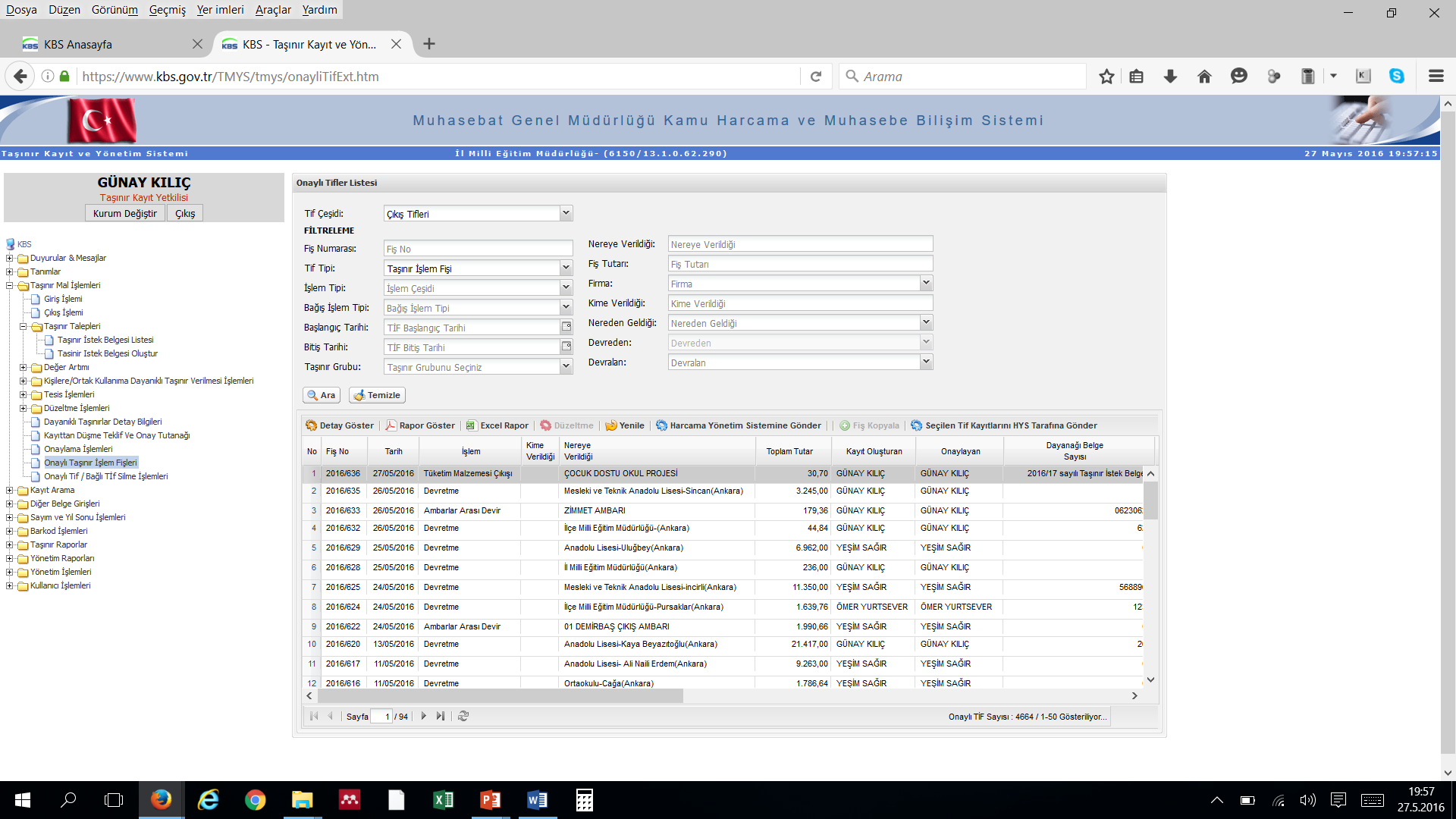 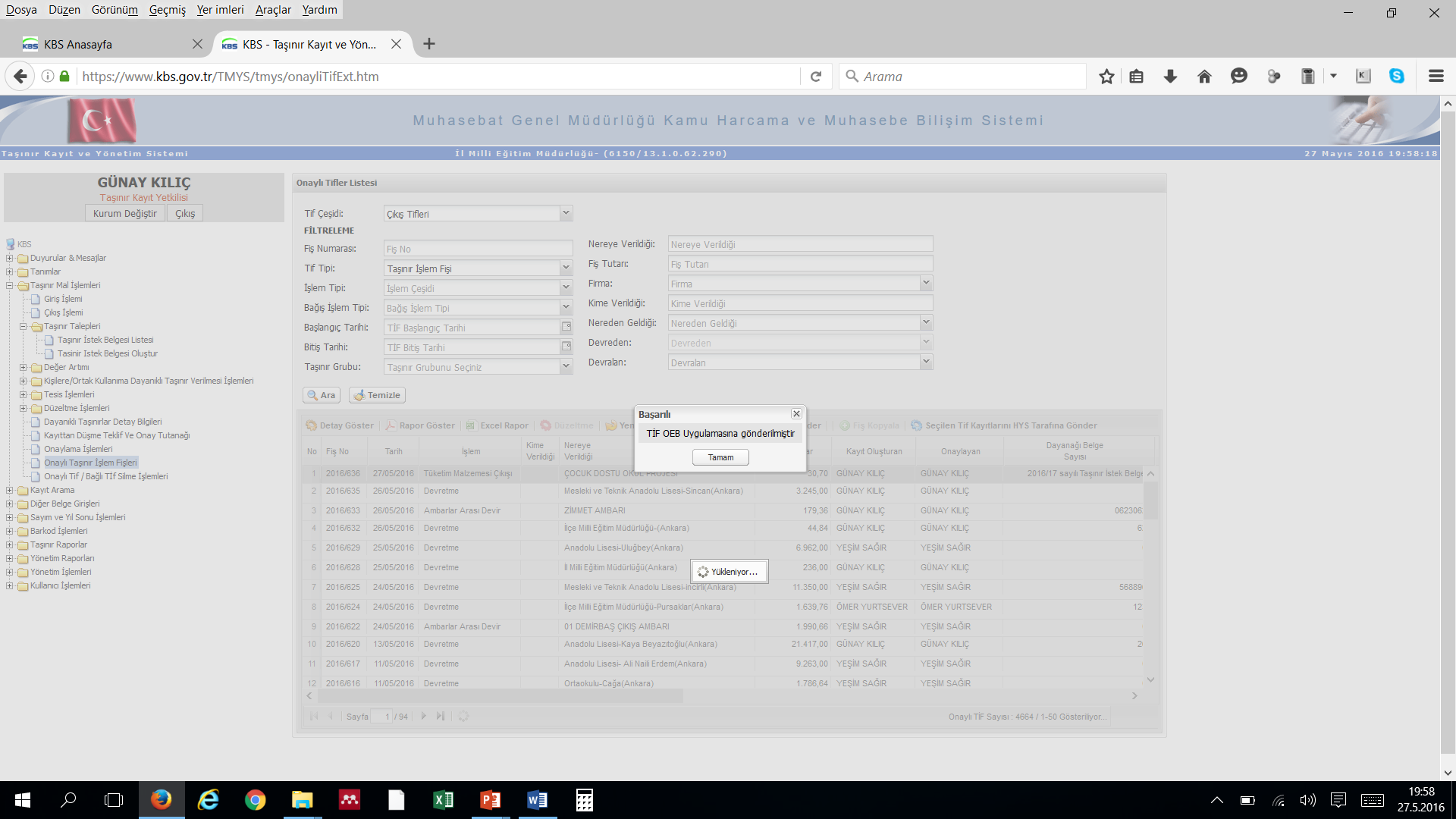 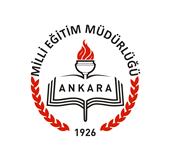 Oluşturulan Tüketim Malzeme Çıkışı TİF’i ‘’Harcama Yönetim Sistemine Gönder’’ Butonuna Basılarak İşlem Sonlandırılır.
23
Tüketime Verme
               1.1.1. Taşınır Talepleri
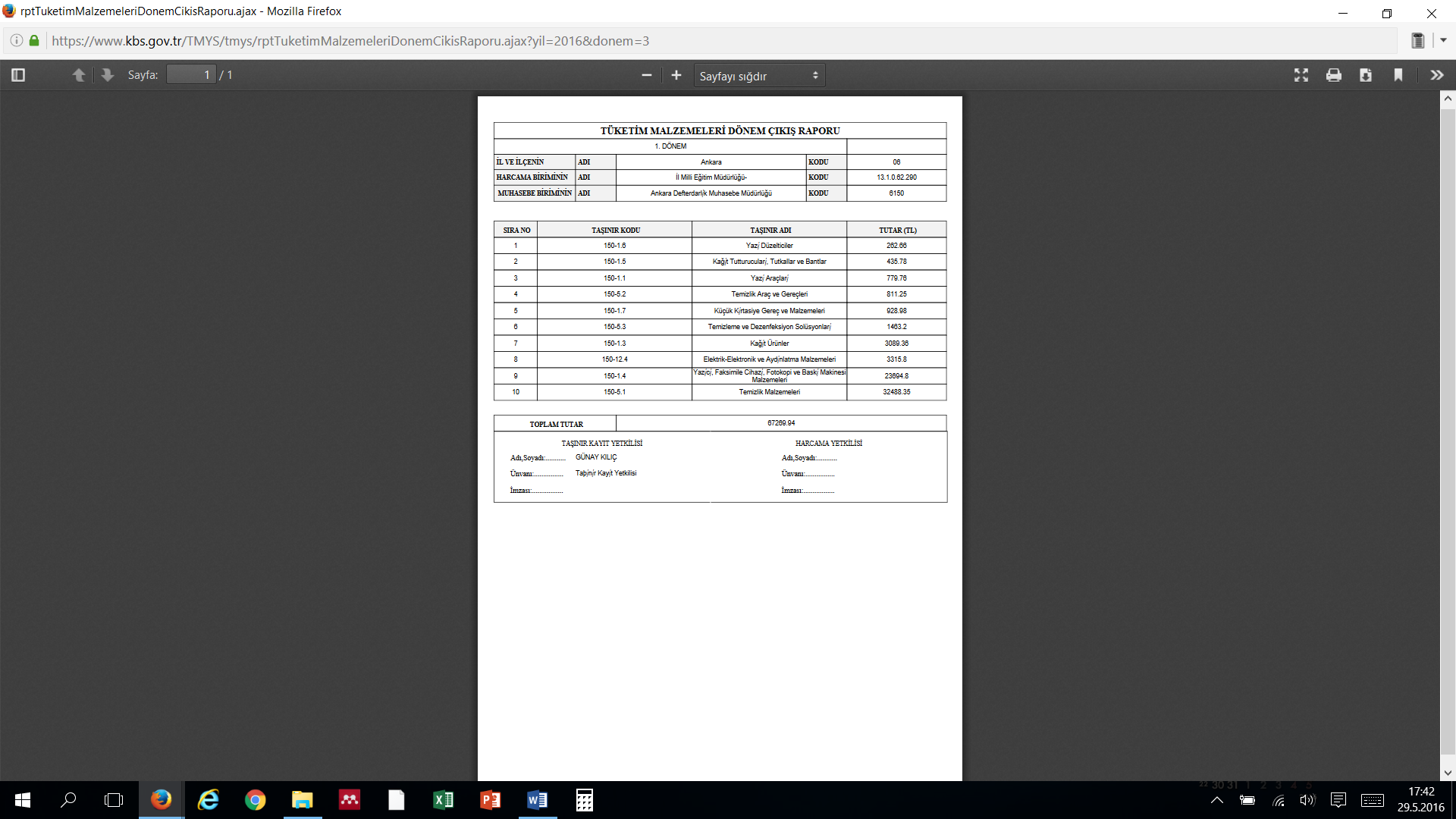 ÖNEMLİ !!!

Tüketim Malzemelerinin Çıkışlarının Muhasebeleşmesi 3 er aylık dönemler halinde  gerçekleştirilir ve dönemin bittiği ilk gün 3 aylık Tüketim Raporu düzenlenerek muhasebeleştirilir.

1’inci Dönem  : 01 Ocak – 31 Mart
2’nci Dönem   : 01 Nisan – 30 Haziran
3’üncü Dönem : 01 Temmuz – 30 Eylül
4’üncü Dönem : 01 Ekim – 31 Aralık
24
Tüketime Verme
               1.1.1. Taşınır Talepleri
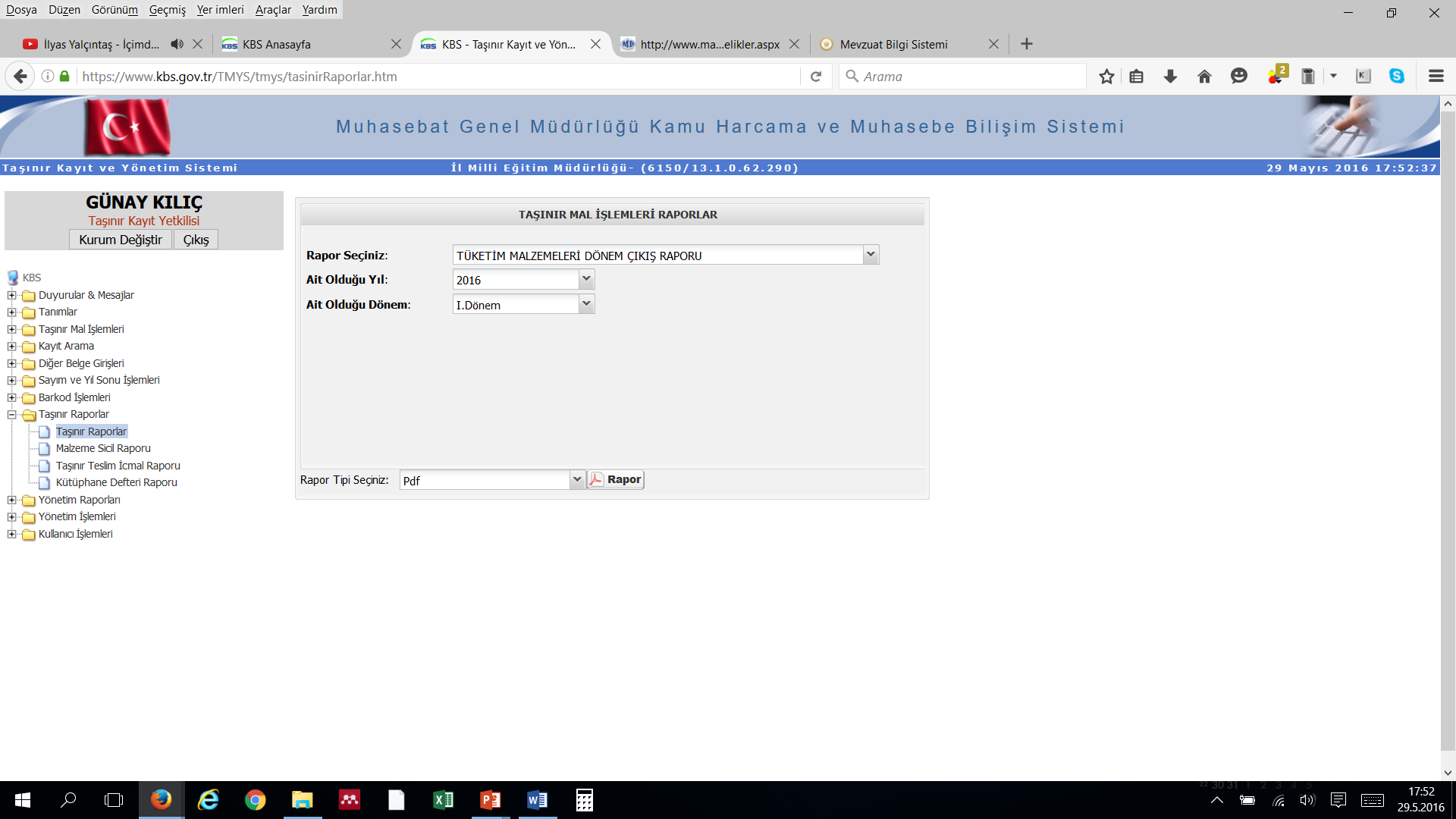 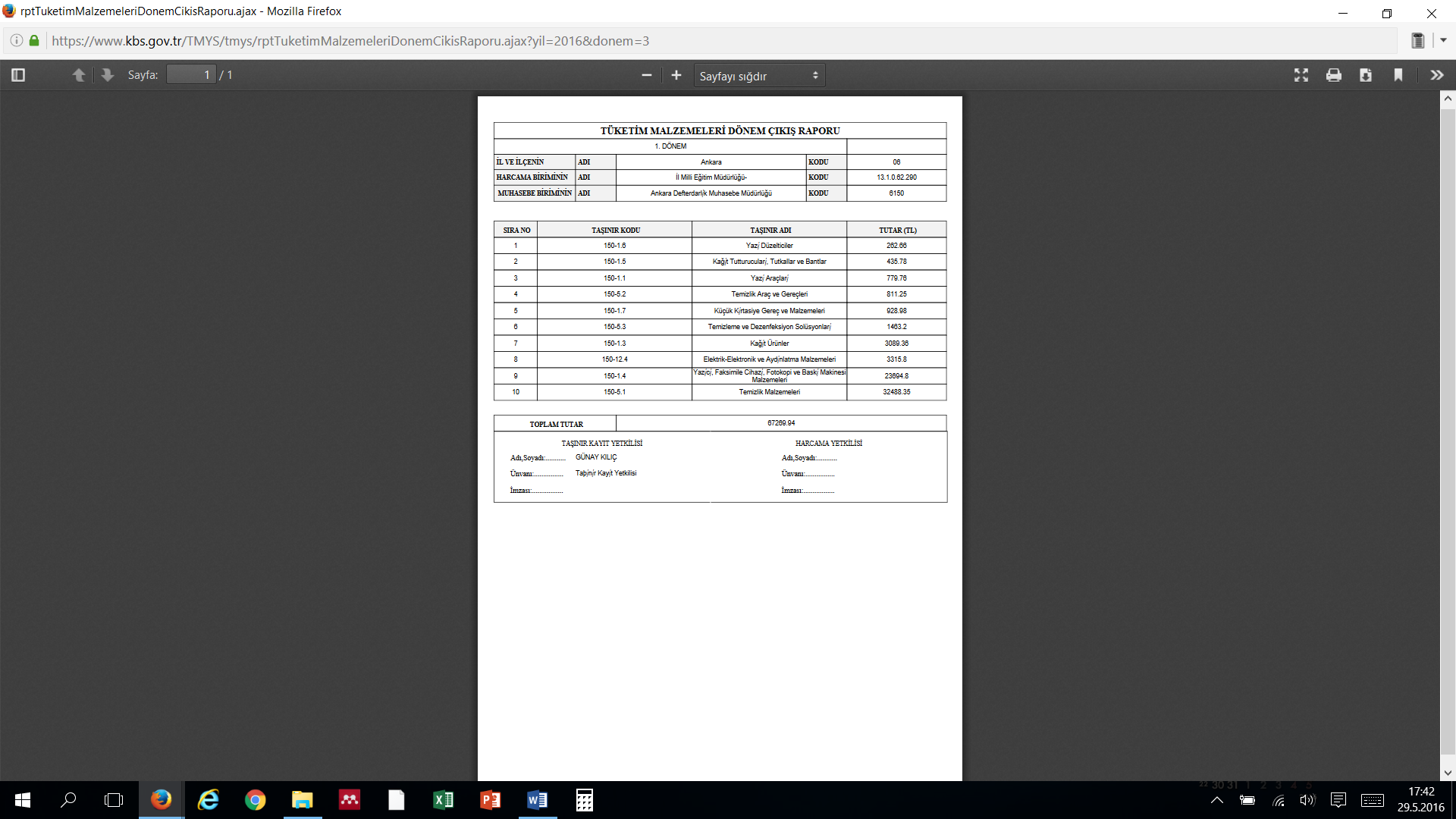 Taşınır Raporlar / Taşınır Raporlar:
Rapor Seç,
Ait Olduğu Yıl,
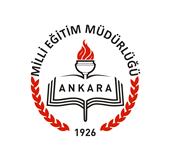 Ait Olduğu Dömen Seçilir.
Rapor Sekmesine Tıklanır ve rapor alınır.
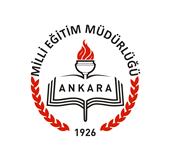 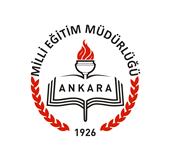 Günay KILIÇ
Taşınır Kayıt Yetkilisi

gnyklc623@hotmail.com
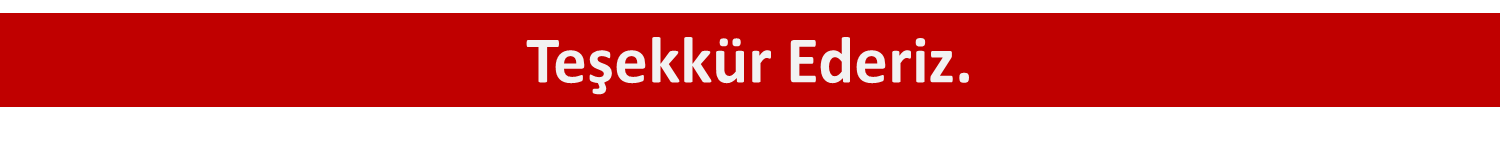 26